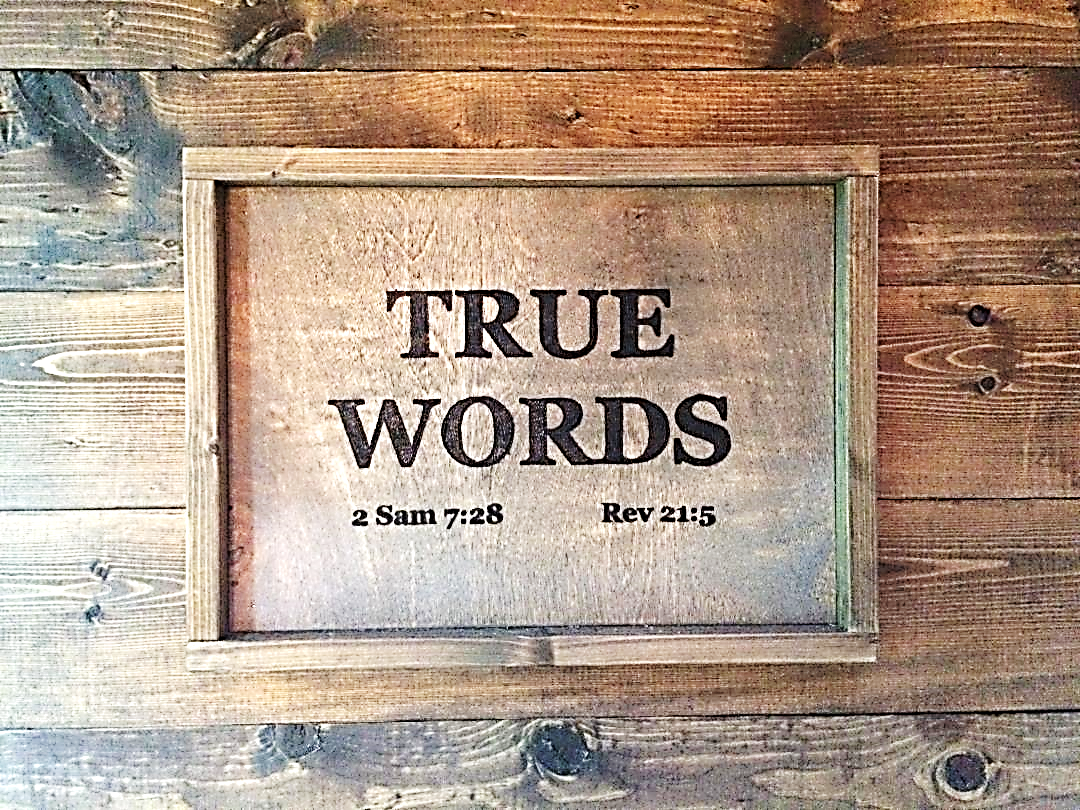 SERMON TITLE
BE YE SEPARATE
2 Corinthians 6:14-18   Be ye not unequally yoked together with unbelievers: for what fellowship hath righteousness with unrighteousness? and what communion hath light with darkness?  15 And what concord hath Christ with Belial? or what part hath he that believeth with an infidel?  16 And what agreement hath the temple of God with idols? for ye are the temple of the living God; as God hath said, I will dwell in them, and walk in them; and I will be their God, and they shall be my people.  17 Wherefore come out from among them, and be ye separate, saith the Lord, and touch not the unclean thing; and I will receive you,  18 And will be a Father unto you, and ye shall be my sons and daughters, saith the Lord Almighty.
True Words Christian Church
John 17:14-17   I have given them thy word; and the world hath hated them, because they are not of the world, even as I am not of the world.  15 I pray not that thou shouldest take them out of the world, but that thou shouldest keep them from the evil.  16 They are not of the world, even as I am not of the world.  17 Sanctify them through thy truth: thy word is truth.
True Words Christian Church
1 Corinthians 5:1-8   It is reported commonly that there is fornication among you, and such fornication as is not so much as named among the Gentiles, that one should have his father's wife.  2 And ye are puffed up, and have not rather mourned, that he that hath done this deed might be taken away from among you.  3 For I verily, as absent in body, but present in spirit, have judged already, as though I were present, concerning him that hath so done this deed,  4 In the name of our Lord Jesus Christ, when ye are gathered together, and my spirit, with the power of our Lord Jesus Christ,  5 To deliver such an one unto Satan for the destruction of the flesh, that the spirit may be saved in the day of the Lord Jesus.  6 Your glorying is not good. Know ye not that a little leaven leaveneth the whole lump?  7 Purge out therefore the old leaven, that ye may be a new lump, as ye are unleavened. For even Christ our passover is sacrificed for us:  8 Therefore let us keep the feast, not with old leaven, neither with the leaven of malice and wickedness; but with the unleavened bread of sincerity and truth.
True Words Christian Church
1 Corinthians 5:2   And ye are puffed up, and have not rather mourned, that he that hath done this deed might be taken away from among you.
True Words Christian Church
1 Corinthians 5:6   Your glorying is not good. Know ye not that a little leaven leaveneth the whole lump?
True Words Christian Church
2 Chronicles 21:11   Moreover he made high places in the mountains of Judah, and caused the inhabitants of Jerusalem to commit fornication, and compelled Judah thereto.
True Words Christian Church
2 Chronicles 21:12-15   And there came a writing to him from Elijah the prophet, saying, Thus saith the LORD God of David thy father, Because thou hast not walked in the ways of Jehoshaphat thy father, nor in the ways of Asa king of Judah,  13 But hast walked in the way of the kings of Israel, and hast made Judah and the inhabitants of Jerusalem to go a whoring, like to the whoredoms of the house of Ahab, and also hast slain thy brethren of thy father's house, which were better than thyself:  14 Behold, with a great plague will the LORD smite thy people, and thy children, and thy wives, and all thy goods:  15 And thou shalt have great sickness by disease of thy bowels, until thy bowels fall out by reason of the sickness day by day.
True Words Christian Church
2 Chronicles 7:14   If my people, which are called by my name, shall humble themselves, and pray, and seek my face, and turn from their wicked ways; then will I hear from heaven, and will forgive their sin, and will heal their land.
True Words Christian Church
1 Corinthians 5:9   I wrote unto you in an epistle not to company with fornicators:
True Words Christian Church
1 Corinthians 5:10   Yet not altogether with the fornicators of this world, or with the covetous, or extortioners, or with idolaters; for then must ye needs go out of the world.
True Words Christian Church
1 Corinthians 5:11-13   But now I have written unto you not to keep company, if any man that is called a brother be a fornicator, or covetous, or an idolater, or a railer, or a drunkard, or an extortioner; with such an one no not to eat.  12 For what have I to do to judge them also that are without? do not ye judge them that are within?  13 But them that are without God judgeth. Therefore put away from among yourselves that wicked person.
True Words Christian Church
1 John 4:5-6   They are of the world: therefore speak they of the world, and the world heareth them.  6 We are of God: he that knoweth God heareth us; he that is not of God heareth not us. Hereby know we the spirit of truth, and the spirit of error.
True Words Christian Church
1 Corinthians 5:13   But them that are without God judgeth. Therefore put away from among yourselves that wicked person.
True Words Christian Church
1 Corinthians 5:11   But now I have written unto you not to keep company, if any man that is called a brother be a fornicator, or covetous, or an idolater, or a railer, or a drunkard, or an extortioner; with such an one no not to eat.
True Words Christian Church
2 Corinthians 2:4-6   For out of much affliction and anguish of heart I wrote unto you with many tears; not that ye should be grieved, but that ye might know the love which I have more abundantly unto you.  5 But if any have caused grief, he hath not grieved me, but in part: that I may not overcharge you all.  6 Sufficient to such a man is this punishment, which was inflicted of many.
True Words Christian Church
2 Corinthians 2:7-11   So that contrariwise ye ought rather to forgive him, and comfort him, lest perhaps such a one should be swallowed up with overmuch sorrow.  8 Wherefore I beseech you that ye would confirm your love toward him.  9 For to this end also did I write, that I might know the proof of you, whether ye be obedient in all things.  10 To whom ye forgive any thing, I forgive also: for if I forgave any thing, to whom I forgave it, for your sakes forgave I it in the person of Christ;  11 Lest Satan should get an advantage of us: for we are not ignorant of his devices.
True Words Christian Church
Deuteronomy 12:31   Thou shalt not do so unto the LORD thy God: for every abomination to the LORD, which he hateth, have they done unto their gods; for even their sons and their daughters they have burnt in the fire to their gods.
True Words Christian Church
Leviticus 20:13   If a man also lie with mankind, as he lieth with a woman, both of them have committed an abomination: they shall surely be put to death; their blood shall be upon them.
True Words Christian Church
Leviticus 20:23   And ye shall not walk in the manners of the nation, which I cast out before you: for they committed all these things, and therefore I abhorred them.
True Words Christian Church
Deuteronomy 16:22   Neither shalt thou set thee up any image; which the LORD thy God hateth.
True Words Christian Church
Deuteronomy 7:25   The graven images of their gods shall ye burn with fire: thou shalt not desire the silver or gold that is on them, nor take it unto thee, lest thou be snared therein: for it is an abomination to the LORD thy God.
True Words Christian Church
Deuteronomy 7:26   Neither shalt thou bring an abomination into thine house, lest thou be a cursed thing like it: but thou shalt utterly detest it, and thou shalt utterly abhor it; for it is a cursed thing.
True Words Christian Church
Psalm 5:5-6   The foolish shall not stand in thy sight: thou hatest all workers of iniquity.  6 Thou shalt destroy them that speak leasing: the LORD will abhor the bloody and deceitful man.
True Words Christian Church
Psalm 11:5   The LORD trieth the righteous: but the wicked and him that loveth violence his soul hateth.
True Words Christian Church
Psalm 26:5   I have hated the congregation of evil doers; and will not sit with the wicked.
True Words Christian Church
Psalm 31:6   I have hated them that regard lying vanities: but I trust in the LORD.
True Words Christian Church
Psalm 97:10   Ye that love the LORD, hate evil: he preserveth the souls of his saints; he delivereth them out of the hand of the wicked.
True Words Christian Church
Psalm 119:104   Through thy precepts I get understanding: therefore I hate every false way.
True Words Christian Church
Psalm 139:21-22   Do not I hate them, O LORD, that hate thee? and am not I grieved with those that rise up against thee?  22 I hate them with perfect hatred: I count them mine enemies.
True Words Christian Church
Proverbs 6:16   These six things doth the LORD hate: yea, seven are an abomination unto him:
True Words Christian Church
Proverbs 8:13   The fear of the LORD is to hate evil: pride, and arrogancy, and the evil way, and the froward mouth, do I hate.
True Words Christian Church
Amos 5:15   Hate the evil, and love the good, and establish judgment in the gate: it may be that the LORD God of hosts will be gracious unto the remnant of Joseph.
True Words Christian Church
Malachi 1:3   And I hated Esau, and laid his mountains and his heritage waste for the dragons of the wilderness.
True Words Christian Church
Romans 9:13   As it is written, Jacob have I loved, but Esau have I hated.
True Words Christian Church
Hebrews 1:9   Thou hast loved righteousness, and hated iniquity; therefore God, even thy God, hath anointed thee with the oil of gladness above thy fellows.
True Words Christian Church
Revelation 2:6   But this thou hast, that thou hatest the deeds of the Nicolaitans, which I also hate.
True Words Christian Church
1 Peter 4:17   For the time is come that judgment must begin at the house of God: and if it first begin at us, what shall the end be of them that obey not the gospel of God?
True Words Christian Church
2 Thessalonians 3:6-15   Now we command you, brethren, in the name of our Lord Jesus Christ, that ye withdraw yourselves from every brother that walketh disorderly, and not after the tradition which he received of us.  7 For yourselves know how ye ought to follow us: for we behaved not ourselves disorderly among you;  8 Neither did we eat any man's bread for nought; but wrought with labour and travail night and day, that we might not be chargeable to any of you:  9 Not because we have not power, but to make ourselves an ensample unto you to follow us.  10 For even when we were with you, this we commanded you, that if any would not work, neither should he eat.  11 For we hear that there are some which walk among you disorderly, working not at all, but are busybodies.  12 Now them that are such we command and exhort by our Lord Jesus Christ, that with quietness they work, and eat their own bread.  13 But ye, brethren, be not weary in well doing.  14 And if any man obey not our word by this epistle, note that man, and have no company with him, that he may be ashamed.  15 Yet count him not as an enemy, but admonish him as a brother.
True Words Christian Church
Exodus 32:31   And Moses returned unto the LORD, and said, Oh, this people have sinned a great sin, and have made them gods of gold.
True Words Christian Church
Romans 16:17-18   Now I beseech you, brethren, mark them which cause divisions and offences contrary to the doctrine which ye have learned; and avoid them.  18 For they that are such serve not our Lord Jesus Christ, but their own belly; and by good words and fair speeches deceive the hearts of the simple.
True Words Christian Church
Philippians 3:17-19   Brethren, be followers together of me, and mark them which walk so as ye have us for an ensample.  18 (For many walk, of whom I have told you often, and now tell you even weeping, that they are the enemies of the cross of Christ:  19 Whose end is destruction, whose God is their belly, and whose glory is in their shame, who mind earthly things.)
True Words Christian Church
Proverbs 23:21   For the drunkard and the glutton shall come to poverty: and drowsiness shall clothe a man with rags.
True Words Christian Church
1 Corinthians 11:15   But if a woman have long hair, it is a glory to her: for her hair is given her for a covering.
True Words Christian Church
2 Corinthians 6:14-17   Be ye not unequally yoked together with unbelievers: for what fellowship hath righteousness with unrighteousness? and what communion hath light with darkness?  15 And what concord hath Christ with Belial? or what part hath he that believeth with an infidel?  16 And what agreement hath the temple of God with idols? for ye are the temple of the living God; as God hath said, I will dwell in them, and walk in them; and I will be their God, and they shall be my people.  17 Wherefore come out from among them, and be ye separate, saith the Lord, and touch not the unclean thing; and I will receive you,
True Words Christian Church
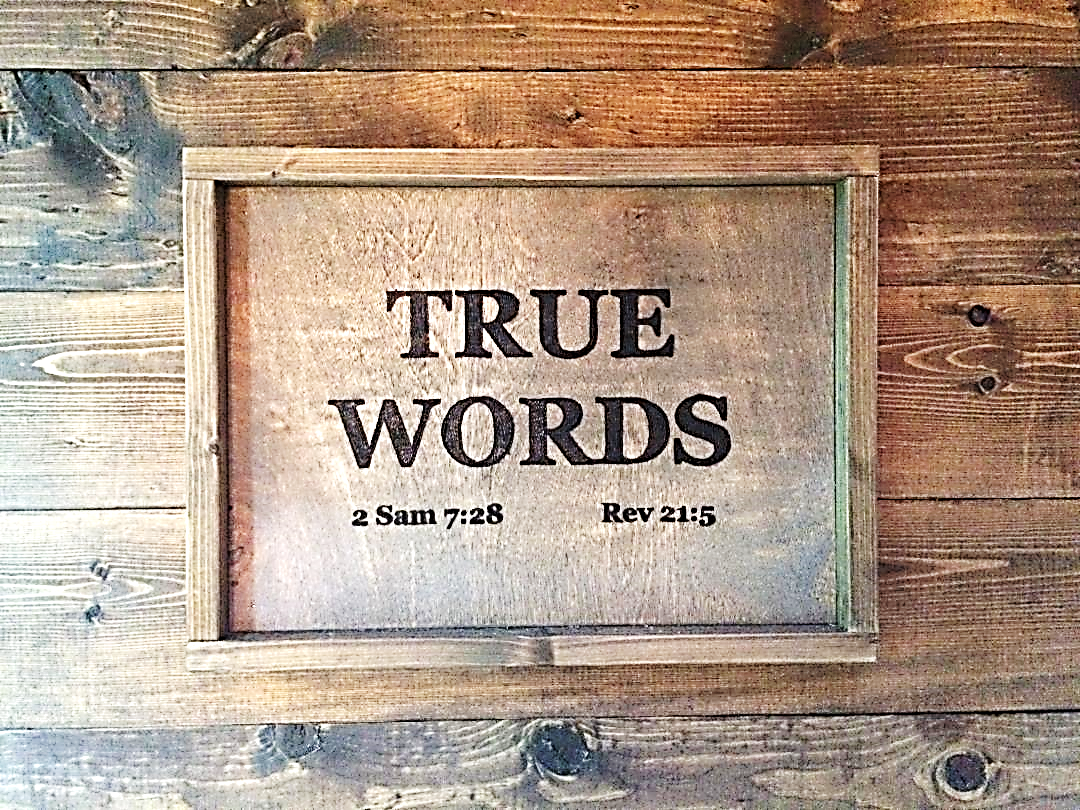